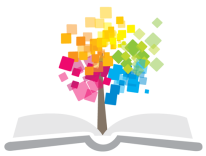 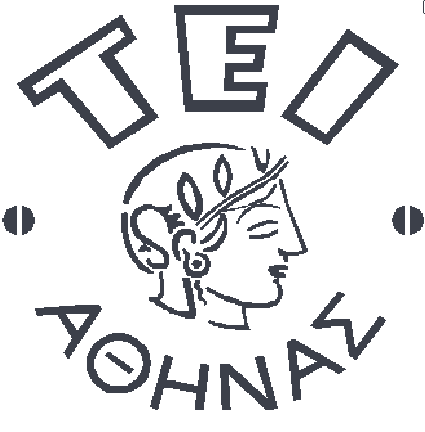 Ανοικτά Ακαδημαϊκά Μαθήματα στο ΤΕΙ Αθήνας
Σύγχρονες μέθοδοι ενόργανης ανάλυσης
Ενότητα 1: Εισαγωγή στις Φασματοφωτομετρικές τεχνικές
Βασίλειος Ντουρτόγλου, Αρχοντούλα Χατζηλαζάρου, Ευθαλία Ντουρτόγλου
Τμήμα Οινολογίας και Τεχνολογίας Ποτών
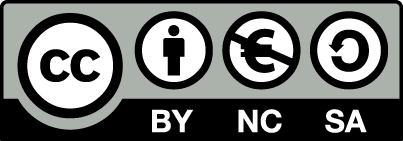 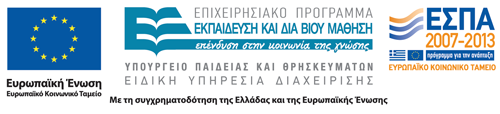 Εισαγωγή στις φασματοφωτομετρικές τεχνικές ανάλυσης
Μέτρηση της έντασης της ηλεκτρομαγνητικής ακτινοβολίας (με μεταλλάκτες φωτοηλεκτρικούς ή άλλους κατάλληλους) μετά την αλληλεπίδραση της με την ύλη ονομάζεται φασματοφωτομετρία.
1
Ηλεκτρομαγνητική ακτινοβολία 1/33
Ένα φωτόνιο με υψηλή ενέργεια έχει υψηλή συχνότητα, δηλαδή μικρό μήκος κύματος.
Κύμα – σωματίδιο – φωτόνιο.
Κυματικές παράμετροι.
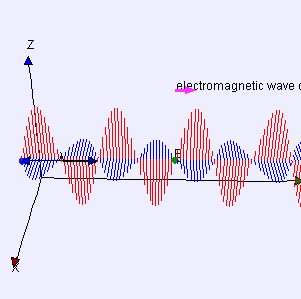 “Electromagneticwave3Dfromside”, από Lookang με άδεια CC BY-SA 3.0
2
Μήκος κύματος (λ)
Γραμμική απόσταση μεταξύ δύο  ισοδύναμων σημείων σε ένα κύμα, μονάδες nm, για το ορατό & UV.
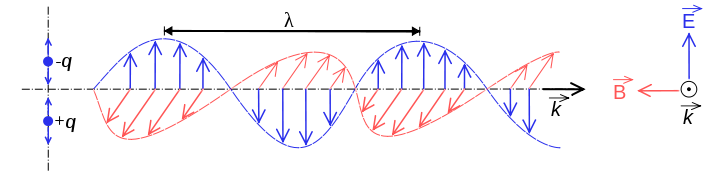 “Onde electromagnetique”, από FJGAR (BIS) με άδεια CC BY-SA 3.0
3
Συχνότητα (ν)
Συχνότητα (ν), Αριθμός μηκών κύματος ανά δευτερόλεπτο,
Μονάδες Hertz 1 Hz = 1 ΚΥΚΛΟΣ / s
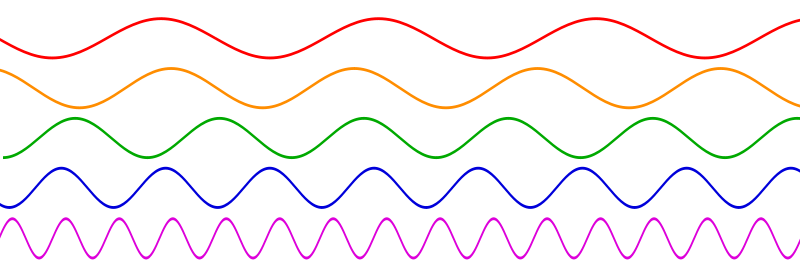 “Sine waves different frequencies”, από LucasVB διαθέσιμο ως κοινό κτήμα
4
Ηλεκτρομαγνητική ακτινοβολία 2/33
ndt-ed.org
5
Ηλεκτρομαγνητική ακτινοβολία 3/33
Η μονάδα μέτρησης της ηλεκτρομαγνητικής ακτινοβολίας είναι το μήκος κύματος μετρημένο σε νανόμετρα (1 νανόμετρο = 0.000000001 μέτρα. Η συχνότητα της ακτινοβολίας είναι αντιστρόφως ανάλογη του μήκους κύματος. Έτσι, μεγάλα μήκη κύματος παραπέμπουν σε χαμηλή συχνότητα και το αντίστροφο. Όλα αυτά με δεδομένο ότι η ακτινοβολία "τρέχει" με δεδομένη ταχύτητα, την ταχύτητα του φωτός, που είναι περίπου 300.000 km/s.
6
Ηλεκτρομαγνητική ακτινοβολία 4/33
“EM spectrumrevised”,  από Keoka διαθέσιμη με άδεια  CC BY-SA 3.0
7
Ζώνες του ηλεκτρομαγνητικού φάσματος (Ενέργεια-συχνότητα) 1/2
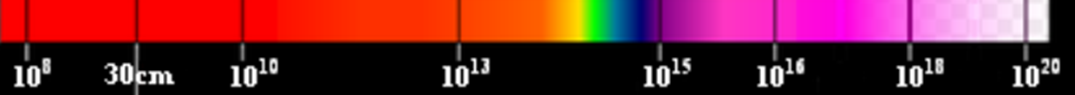 8
“EM Spectrum Properties edit frequency”,  
by Magnus Manske available under CC BY-SA 3.0
Εικόνα:
Ζώνες του ηλεκτρομαγνητικού φάσματος (Ενέργεια-συχνότητα) 2/2
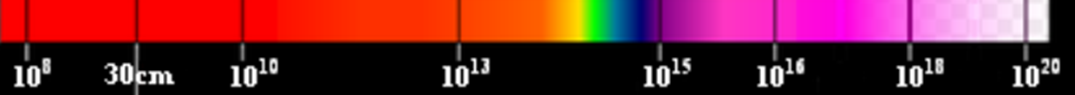 9
Ηλεκτρομαγνητική ακτινοβολία 5/33
“EM Spectrum Properties edit”,  από Nl74 διαθέσιμη με άδεια  CC BY-SA 3.0
10
Ηλεκτρομαγνητική ακτινοβολία 6/33
11
Ηλεκτρομαγνητική ακτινοβολία 7/33
12
Ηλεκτρομαγνητική ακτινοβολία 8/33
13
Ηλεκτρομαγνητική ακτινοβολία 9/33
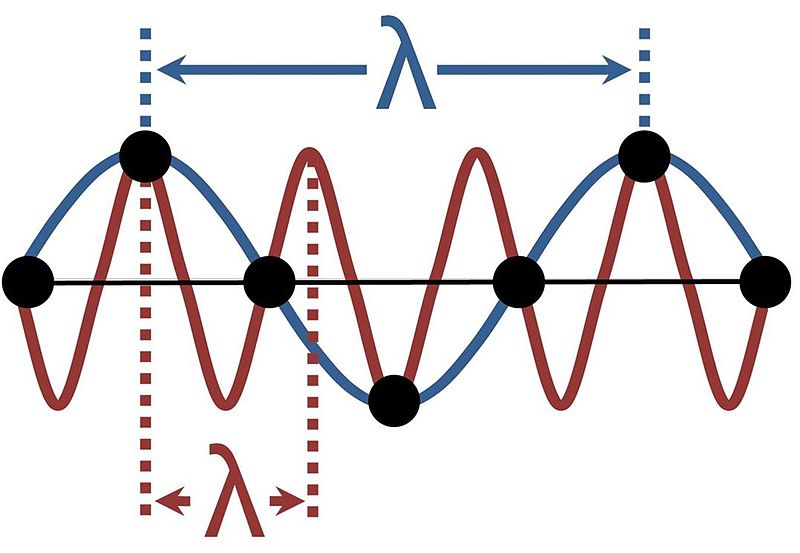 “Wavelength indeterminacy”,  από Brews ohare διαθέσιμη με άδεια  CC BY-SA 3.0
14
Ηλεκτρομαγνητική ακτινοβολία 10/33
C
λ
A
v
A
Properties of waves:
λ Wave length – distance from crest to crest,
C Speed of light, 300,000 km/sec – rate of motion of crests or troughts,
T Period – Time between passage of successive crests,
v frequency – Number of crest passages per unit time,
A Amplitude – Distance from level of crest to level of trough.
15
Ηλεκτρομαγνητική ακτινοβολία 11/33
Electromagnetic Spectrum
Vacuum Ultra - Violet
X- rays,
gamma - rays
Near Infrared
Ultra - Violet
Far Infrared
Radiowaves
Visible
Microwaves
.οο3
.3
30
λ(m)
3000
16
Ηλεκτρομαγνητική ακτινοβολία 12/33
90000000
80000000
70000000
60000000
50000000
Intensity (W m-2)
40000000
30000000
20000000
10000000
0
100
10
1000
0. 1
0.01
1
Wavelength (μm)
17
Ηλεκτρομαγνητική ακτινοβολία 13/33
Οι απορροφήσεις ηλεκτρομαγνητικής ακτινοβολίας στην περιοχή υπεριώδους (Ultra Violet, UV)  και ορατού (Visible, VIS)  τμήματος του φάσματος είναι αποτέλεσμα των ενεργειακών μεταβολών στην ηλεκτρονική δομή των μορίων.
Στο είδος αυτό φασματοσκοπίας τα εξωτερικά ηλεκτρόνια είναι εκείνα, που με την ανύψωση ή πτώση από τη μια τροχιά σε μια άλλη, προκαλούν απορρόφηση ενέργειας σε διακεκριμένες,  κβαντωμένες  ποσότητες.  Οι αλλαγές της ηλεκτρομαγνητικής ενέργειας του μορίου μιας χημικής ένωσης προκαλούν μεταβολές της διπολικής ροπής του, και ακριβώς αυτή η μεταβολή είναι υπεύθυνη για την αλληλεπίδραση του χημικού μορίου και της ηλεκτρομαγνητικής ακτινοβολίας.
18
Ηλεκτρομαγνητική ακτινοβολία 14/33
Η θεμελιώδης ή σταθερή ενεργειακή κατάσταση (ground state)  μπορεί να προβλεφθεί με υπολογισμούς. Οι μεταβάσεις των ηλεκτρονίων από τη θεμελιώδη σε ανώτερες ενεργειακά καταστάσεις (ή διεγερμένες καταστάσεις, excited states) είναι υπεύθυνες για την απορρόφηση ηλεκτρομαγνητικής ακτινοβολίας στην περιοχή UV-VIS  του φάσματος,  λόγω αλλαγής της διπολικής ροπής του μορίου.
Στις φασματοσκοπικές μεθόδους UV-VIS  οι θέσεις των ταινιών απορρόφησης δίνονται ως μήκος κύματος (wavelength)  στο σημείο της μέγιστης απορρόφησης,  λmax,  σε μονάδες Angstrom (1Å = 10-10m )  ή σε νανόμετρα (1nm = 10-9m), που είναι η πιο συνηθισμένη μονάδα.
19
Ηλεκτρομαγνητική ακτινοβολία 15/33
Για πρακτικούς λόγους το φάσμα χωρίζεται σε 3 περιοχές:
την ορατή περιοχή (VIS)  μεταξύ μηκών κύματος 400-750 nm (ή 4000-7500Å ή  25000-13300 cm-1  κυματαριθμούς).
την κυρίως υπεριώδη περιοχή (near UV)  μεταξύ 200-400 nm (ή 2000-4000Å ή 50000-25000 cm-1).
την άπω υπεριώδη περιοχή (far UV) κάτω των 200 nm ( ή 2000Å ή άνω των 50000 cm-1).
20
Ηλεκτρομαγνητική ακτινοβολία 16/33
Στην περίπτωση του φωτονίου οι δύο βασικές εξισώσεις για την ενέργεια του (που ισχύουν) είναι: E=hv και Ε= mc2, όπου c είναι η ταχύτητα του φωτός. Όταν συνδυασθούν οι δύο εξισώσεις τότε γίνεται: hv = mc2 και αν αντικατασταθούν λ=c/ν, όπου λ είναι το μήκος κύματος και ν είναι η συχνότητα, τότε η εξίσωση γίνεται λ=h/mc=h/p, όπου p=mc είναι η ορμή του φωτονίου. Ο de Broglie πρότεινε μία παρόμοια εξίσωση για το μήκος κύματος του ηλεκτρονικού κύματος:
λ=h/mu=h/p
21
Ηλεκτρομαγνητική ακτινοβολία 17/33
“TheElectromagneticSpectrum”,  από KristianMolhave διαθέσιμη με άδεια  CC BY 2.5
22
Ηλεκτρομαγνητική ακτινοβολία 18/33
Στη φασματοφωτομετρία
Απορρόφηση (Absorbance) = -log(διαπερατότητας) (Transmitance)
Όπου διαπερατότητα (Transmitance) = ένταση εξερχόμενου / ένταση προσπίπτοντος φωτός.
23
Ηλεκτρομαγνητική ακτινοβολία 19/33
Φάσμα απορρόφησης: Η απεικόνιση της απορρόφησης ή της διαπερατότητας της ακτινοβολίας σε συνάρτηση με το μήκος κύματος.
Απορρόφηση (Α)
λmax
Μήκος κύματος (λ, nm)
24
Διαπερατότητα
T =  I / Io.    Άρα      Α = - log T
 Εκφράζεται σε % (Τ=0%, Α=∞ και Τ=100%, Α=0)
Προϋποθέσεις ισχύος του νόμου Lambert-Beer
Τα διαλύματα δεν είναι πυκνά (0,1 < Α < 1),
Η ακτινοβολία είναι μονοχρωματική,
Η κυψελίδα έχει ομοιόμορφη διατομή,
Τα μόρια δεν αντιδρούν μεταξύ τους,
Η μέτρηση γίνεται στο λmax (μέγιστη ευαισθησία).
25
Νόμος Lambert-Beer (1 από 7)
Νόμος Lambert
Ο νόμος του Lambert συνδέει την ένταση Ιο της μονοχρωματικής ακτινοβολίας που προσπίπτει σε μια στοιβάδα ουσίας πάχους d με την ένταση I της εξερχόμενης από την στοιβάδα ακτινοβολίας.
Η  σχέση  αυτή  (γνωστή  και  ως  νόμος  Beer‐Lambert) αποτελεί την   αρχή της φασματοφωτομετρίας: 
Η  οπτική  πυκνότητα (απορρόφηση)  για  σταθερό πάχος στοιβάδας και ορισμένο μήκος κύματος φωτός είναι γραμμική συνάρτηση της συγκέντρωσης του διαλύματος της ουσίας που απορροφά.
26
Νόμος Lambert-Beer (2 από 7)
A = Απορρόφηση
α = Συντελεστής απορρόφησης είναι μια σταθερά που εξαρτάται από την φύση της ουσίας που απορροφά την ακτινοβολία και από το μήκος κύματος της ακτινοβολίας
 c = συγκέντρωση
 b = Μήκος διαδροµής
 ε = Μοριακός συντελεστής απορρόφησης, Μ-1 cm-1
 c = Μοριακότητα  Μείγµα Αναλυτών
 Αποµάκρυνση παρεµποδίσεων όπως:
Ανάκλαση, περίθλαση, απορρόφηση διαλύτη, κ.ά.
Μπορεί να γίνει είτε ξεχωριστά, είτε ταυτόχρονα.
27
Νόμος Lambert-Beer (3 από 7)
Το  αντίθετο  του  δεκαδικού  λογάριθμου  ή  ο  δεκαδικός λογάριθμος  του  αντίστροφου  της διαπερατότητας λέγεται οπτική πυκνότητα D (optical density) ή απορρόφηση Α (absorbance):
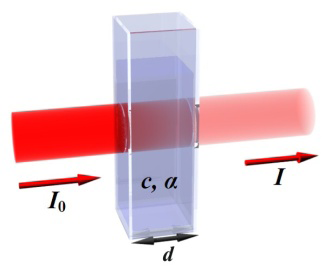 “Beer lambert1”,  από Dreamtheater διαθέσιμο ως κοινό κτήμα
Η  μέτρηση  της  απορρόφησης  του  φωτός  και  η  καταγραφή ενός φάσματος  απορρόφησης στην περιοχή υπεριώδους ‐ορατού ‐ υπερύθρου γίνεται με φασματοφωτόμετρα
28
Νόμος Lambert-Beer (4 από 7 )
Νόμος Lambert-Beer:     log Io / I  =  ε ∙ C ∙ l
 log Io / I  =   A   ή   OD   ή    Ε        A =  k ∙ C ∙ l
 ε  :  συντελεστής μοριακής απορροφητικότητας αν l = 1cm και C = 1M και λ=λmax.
ε ή ΑΜ ή ΕΜ /  εmM  /   E1%  ή Α1%
Μονάδες : Μ-1cm-1
Εξαρτάται από φύση ένωσης, μήκος κύματος, διαλύτη, pH.
29
Νόμος Lambert-Beer (5 από 7)
Νόμος Lambert – Beer :     Α  =  ε ∙ C ∙ l
y = ax
Απορρόφηση (Α)
εφω = k = Α / C
ω
Συγκέντρωση (C)
30
Νόμος Lambert-Beer (6 από 7)
Ο νόμος του Beer προϋποθέτει ότι:
Ο μόνος μηχανισμός αλληλεπίδρασης της ηλεκτρομαγνητικής ακτινοβολίας και της διαλυμένης ουσίας είναι η απορρόφηση.
Η προσπίπτουσα ακτινοβολία είναι μονοχρωματική.
Η απορρόφηση γίνεται σε ένα όγκο διαλύματος ομοιόμορφης διατομής και
Ότι τα σωματίδια που απορροφούν δρουν ανεξάρτητα το ένα από το άλλο και άσχετα προς τον αριθμό και το είδος τους.
31
Νόμος Lambert-Beer (7 από 7)
Ο νόμος του Beer δεν ισχύει για πυκνά διαλύματα (c > 0,01M), διότι σε αυτά οι αποστάσεις μεταξύ των σωματιδίων που απορροφούν γίνονται τόσο μικρές ώστε καθένα από αυτά να επηρεάζει την κατανομή φορτίου στα γειτονικά σωματίδια και συνεπώς και την ικανότητα τους να απορροφούν ακτινοβολία ορισμένου μήκους κύματος. Σε πυκνά διαλύματα δεν παραμένει σταθερή η μοριακή απορροφητικότητα ε. Στην πράξη το είδος αυτό της απόκλισης από τον νόμο του Beer σπανίως δημιουργεί πρόβλημα, γιατί συνήθως μετριέται η απορρόφηση αραιών διαλυμάτων.
32
Ηλεκτρομαγνητική ακτινοβολία 20/33
Η ένταση των ηλεκτρονικών απορροφήσεων δίνεται από την κλασική εξίσωση των Beer-Lambert-Bouguer:
log  Iο / I = ε c l
όπου c είναι η συγκέντρωση της ουσίας στο διάλυμα,  l είναι το πάχος της κυψελίδας στην οποία τοποθετούμε το δείγμα,  Ιο είναι η ένταση του προσπίπτοντος φωτός που διαπερνά το δείγμα (ένα μέρος της ακτινοβολίας απορροφάται), ε  είναι ο συντελεστής απόσβεσης (extinction coefficient) που κυμαίνεται από  5·105 για ισχυρές ταινίες απορρόφησης μέχρι 1  για τις πιο ασθενείς.
33
Μετακίνηση ηλεκτρονίων σθένους (1 από 2)
Ορατό‐υπεριώδες (visible‐UV)
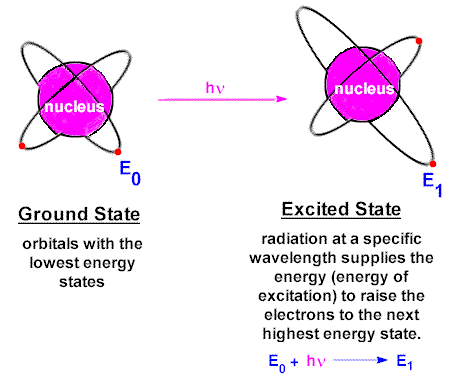 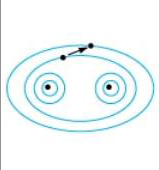 104- 106 Αριθμός κύματος (cm‐1)
1 μ - 100 Å Μήκος κύματος
3∙1014 3∙1016 Συχνότητα (c∙s‐1 ή Hz)
3∙104 - 3∙106 Ενέργεια (cal∙mol‐1)
andrewlopez2010.blogspot.gr
34
Μετακίνηση ηλεκτρονίων σθένους (2 από 2)
Οι ενεργειακές αυτές μεταβολές γίνονται με την μορφή ηλεκτρομαγνητικής ακτινοβολίας με χαρακτηριστικό μήκος κύματος ή συχνότητα ανάλογα με το είδος της ηλεκτρονικής μετάπτωσης ή μοριακής κίνησης. Η Φασματοσκοπία σκοπεύει στον προσδιορισμό της συχνότητας ή του μήκους κύματος της απορροφούμενης ή εκπεμπόμενης κάθε φορά ακτινοβολίας καθώς και στον καθορισμό των ποσοτικών σχέσεων και των νόμων που διέπουν αυτές τις μεταβολές.
Η απορροφούμενη ή εκπεμπόμενη ακτινοβολία εξαρτάται από το είδος της μεταβολής, από την ηλεκτρονική διαμόρφωση των ατόμων ή μορίων, από την φύση των δεσμών ανάμεσα στα άτομα κ.ά.
35
Ηλεκτρομαγνητική ακτινοβολία 21/33
Η ποσότητα ενέργειας που απαιτείται για τη διέγερση των ηλεκτρονίων ανταποκρίνεται στην εμφάνιση απορροφήσεων στην περιοχή UV και VIS. Έτσι η μετάβαση σ    σ* (από ένα δεσμικό σ- ηλεκτρόνιο σε ένα μη δεσμικό σ- ηλεκτρόνιο) απαιτεί ενέργεια της οποίας το μήκος κύματος πέφτει στην άπω υπεριώδη περιοχή,  οι μεταβάσεις π     π*  και n     n* εμφανίζονται στη διαχωριστική γραμμή της άπω UV και κυρίως UV και η μετάβαση n     π* στην υπεριώδη και ορατή περιοχή.
36
Ηλεκτρομαγνητική ακτινοβολία 22/33
Όπως φαίνεται, οι πιο ενδιαφέρουσες απορροφήσεις είναι για τις μεταβάσεις n  σ*,  π    π*  και  n    π*.  Οι κορεσμένοι υδρογονάνθρακες,  που έχουν μόνο σ  σ*  μεταβάσεις, δίνουν απορροφήσεις στην άπω UV,  που είναι μικρής πρακτικής σημασίας από αναλυτικής πλευράς, όπως το CH4  και το CH3CH3 που απορροφούν στα 122 και 135 nm αντίστοιχα.
37
Ηλεκτρομαγνητική ακτινοβολία 23/33
Η εισαγωγή ομάδας που περιέχει μη δεσμικά ηλεκτρόνια,  όπως για παράδειγμα η ομάδα ΝΗ2,  επιτρέπει επιπλέον τη μετάβαση n      σ* και ως αποτέλεσμα τείνει να αυξήσει το μήκος κύματος της μετάβασης σ    σ*. Έτσι, στην ένωση CH3ΝΗ2 η 
σ     σ* μετάβαση εμφανίζεται στα 170 nm  και η  n    σ*  στα 213 nm.  Για αυτό το λόγο οι ακόρεστες οργανικές ενώσεις δίνουν τα πιο ποικίλα και ενδιαφέροντα UV-VIS φάσματα,
Το φαινόμενο αυτό θα παρουσιασθεί παρακάτω με την έννοια της χρωμοφόρου ομάδας.
38
Ηλεκτρομαγνητική ακτινοβολία 24/33
Εάν μελετήσουμε απομονωμένους διπλούς ή τριπλούς δεσμούς σε ένα οργανικό μόριο, θα δούμε ότι ο πιο σημαντικός παράγοντας για τη θέση της απορρόφησης είναι η φύση των ατόμων στους δεσμούς. Έτσι για παράδειγμα,  οι π     π* μεταβάσεις εμφανίζονται στην άπω UV περιοχή χωρίς μεγάλες διακυμάνσεις.  Για τους δεσμούς C=C,  ―C≡C―, C=O και C=N    οι απορροφήσεις εμφανίζονται στα 170, 166  και 190 nm  αντίστοιχα),  ενώ οι μεταβάσεις n      π* ποικίλουν σημαντικά σε μήκος κύματος. Για τους δεσμούς C= O,  C=N,  ―Ν=Ν― και C=S ποικίλουν σημαντικά σε μήκος κύματος. Για τους δεσμούς C=O ,  C=N ,  ―Ν=Ν― και C= S εμφανίζονται στα 280, 300, 350 και 500 nm αντίστοιχα.
39
Ηλεκτρομαγνητική ακτινοβολία 25/33
Η διαφορά στην απορρόφηση είναι αποτέλεσμα του γεγονότος ότι τα n- ηλεκτρόνια δεν παίρνουν μέρος στους δεσμούς και η ισχύς με την οποία συγκρατούνται από τον πυρήνα είναι καθοριστική και  ανάλογα με το είδος του στοιχείου  (Ο,  Ν ή S).  Ωστόσο υπάρχει και μία μικρή μεταβολή της απορρόφησης λόγω επίδρασης του διπλανού ατόμου  (και μερικά του υπολοίπου μορίου με το οποίο είναι ενωμένο) στον διπλό ή τριπλό δεσμό.
 Για παράδειγμα, η ακετόνη (CH3)2CO  και η κυκλοεξανόνη  C5H10CO παρουσιάζουν λmax στα 272  και 290 nm  αντίστοιχα.
40
Ηλεκτρομαγνητική ακτινοβολία 26/33
Επίσης άλλοι υποκαταστάτες, όπως τα αλογόνα, επιδρούν στην εμφάνιση του λmax σε μεγαλύτερο μήκος κύματος. Όλα αυτά δείχνουν ότι τα φάσματα UV-VIS μπορούν να δώσουν χρήσιμες πληροφορίες για τη δομή των οργανικών ενώσεων και των διαφόρων υποκαταστατών στο μόριο τους. Επίσης σημαντικές αλλαγές στα φάσματα UV-VIS  προκαλούνται με την παρουσία δύο η περισσοτέρων διπλών δεσμών στα οργανικά μόρια. Εάν οι δεσμοί είναι συζυγείς,  δηλαδή εναλλασσόμενοι με απλούς δεσμούς,  π.χ., C=C-C=C τότε οι μεταβάσεις π     π* και n      π* ενισχύονται σε μεγάλο βαθμό και οι απορροφήσεις τους παρουσιάζονται σε μεγαλύτερο μήκος κύματος. Η διαφορά είναι μεγαλύτερη όσο περισσότεροι συζυγείς δεσμοί υπάρχουν στην οργανική ένωση.
41
Ηλεκτρομαγνητική ακτινοβολία 27/33
Η ύπαρξη  συζυγιακών διπλών δεσμών σε μια οργανική ένωση έχει ως αποτέλεσμα μία ισχυρή μετάβαση π    π*,  που μετακινεί την απορρόφηση στην κυρίως UV  περιοχή. Για αυτό και η υπεριώδης φασματοσκοπία είναι εξαιρετικά χρήσιμη στη μελέτη τέτοιων συστημάτων. Στην περίπτωση της p-βενζοκινόνης η απορρόφηση μετατοπίζεται στη μπλε περιοχή του ορατού φάσματος (435 nm) για αυτό και η ένωση είναι κίτρινη (συμπληρωματικό χρώμα) στο φως. Το χρώμα στις οργανικές ενώσεις μεγάλου μοριακού βάρους οφείλεται συνήθως στην ύπαρξη συζυγιακών διπλών δεσμών που απορροφούν στην ορατή περιοχή. Η εφαρμογή των πρακτικών αυτών παρατηρήσεων βοήθησε σημαντικά στην ανάπτυξη της βιομηχανίας συνθετικών οργανικών χρωμάτων.
42
Ηλεκτρομαγνητική ακτινοβολία 28/33
Ο πιο συνηθισμένος τρόπος για τη λήψη φασμάτων UV-VIS είναι να παρασκευασθεί ένα διάλυμα ουσίας σε κατάλληλο διαλύτη που δεν απορροφά στην ίδια θέση με την ουσία που μελετάται. Η παρουσία όμως του διαλύτη επηρεάζει ελαφρά στη θέση της μέγιστης απορρόφησης.
43
Ηλεκτρομαγνητική ακτινοβολία 29/33
Βασικό κριτήριο ενός καλού διαλύτη για φάσματα UV-VIS είναι να μη απορροφά στην ίδια θέση με τη διαλυμένη ουσία. Συνήθως οι διαλύτες που δεν έχουν συζυγιακούς διπλούς δεσμούς είναι οι πιο κατάλληλοι. Οι πιο κοινοί διαλύτες είναι: το νερό, 95% αιθανόλη (CH₃CH₂OH) και το κανονικό – εξάνιο (CH₃(CH₂)₄ CH₃), που δεν απορροφούν στην περιοχή του υπεριώδους των περισσότερων οργανικών ενώσεων.
44
Ηλεκτρομαγνητική ακτινοβολία 30/33
Άλλοι διαλύτες που χρησιμοποιούνται συχνά είναι: το ακετονιτρίλιο (190 nm), το χλωροφόρμιο (240 nm), το κυκλοεξάνιο (195 nm, κύρια απορρόφηση), to 1,4 – διοξάνιο O(C2H4)2O  (215 nm), η μεθανόλη (205 nm), το ισοοκτάνιο (195 nm) κλπ.
Παράδειγμα το φάσμα της φαινόλης σε αιθανόλη (πολικός διαλύτης) και ισοοκτάνιο.
45
Ηλεκτρομαγνητική ακτινοβολία 31/33
OH
1.20
0.90
Αιθανόλη
Οπτική πυκνότητα
0.60
0.30
Ισοκτάνιο
300
240
280
220
260
μήκος κύματος (nm)
46
Ηλεκτρομαγνητική ακτινοβολία 32/33
Χρωμοφόρες ομάδες
Δραστικές ομάδες που απορροφούν εγγύς υπεριώδη ή ορατή ακτινοβολία ενώ το υπόλοιπο μόριο δεν απορροφά και δεν έχει n ηλεκτρόνια  π.χ. αλυσίδα υδρογονανθράκων.
47
Χρωμοφόρες ομάδες
Απλές χρωμοφόρες ομάδες με διπλούς και τριπλούς δεσμούς, όπως 
C= C , ― C≡C ―, ― C≡Ν―, C= O , ― Ν=Ν― κλπ, υπόκεινται σε ενεργειακές μεταβάσεις π  π* που απορροφούν σε μικρά μήκη κύματος της UV περιοχής.
 Άλλες ομάδες, όπως ― ΟΗ, ― ΟR (R=αλκύλιο), ―ΝΗ2, --SH 
και τα αλογόνα, έχουν ελεύθερα ζεύγη ηλεκτρονίων. Τα ηλεκτρόνια αυτά (μη δεσμικά) συγκρατούνται χαλαρά από τους πυρήνες και μπορούν να υποστούν μεταβάσεις σε μεγαλύτερα μήκη κύματος, δηλαδή άνω των 190.
48
Ηλεκτρομαγνητική ακτινοβολία 33/33
Τέλος, θα πρέπει να αναφερθούν 4 βασικοί όροι που χρησιμοποιούνται στην ορολογία της φασματοσκοπίας UV-VIS.
Βαθυχρωμική μετατόπιση ή ερυθρή μετατόπιση (bathochromic shift, red shift) όταν υπάρχει μετατόπιση μιας απορρόφησης προς μεγαλύτερα μήκη κύματος (προς το ερυθρό χρώμα του ορατού).
Υποχρωμική μετατόπιση ή μπλε μετατόπιση (hypochromic shift, blue shift) όταν μια απορρόφηση μετατοπίζεται προς μικρότερα μήκη κύματος (προς την πλευρά του μπλε χρώματος).
Υπερχρωματικό φαινόμενο (hyperchromic effect) όταν προκαλείται αύξηση της έντασης της απορρόφησης.
Υποχρωμικό φαινόμενο (hypochromic effect) όταν προκαλείται μείωση της έντασης μιας απορρόφησης.
49
Χαρακτηριστικές απορροφήσεις μερικών χρωμοφόρων ομάδων
Οργανολογία
Μονοχρωμάτορας: - Φίλτρα: χρωματιστά γυαλιά – απλά φωτόμετρα - Πρίσματα: φως με μικρό μήκος κύματος κάμπτεται περισσότερο από εκείνο με μεγαλύτερο – φασματοφωτόμετρα.
Κυψελίδες: Γυάλινες (ορατό), χαλαζία (υπεριώδες).
Ανιχνευτής : φωτοκύτταρο ή φωτοπολλαπλασιαστής.
Πηγή φωτός: βολφραμίου (ορατό), Hg ή H2 (υπεριώδες).
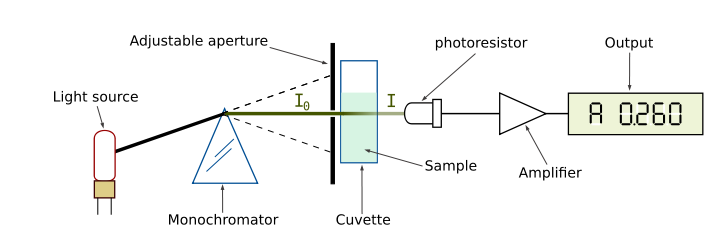 51
“Spetrophotometer-en”, από YassineMrabet με άδεια CC BY-SA 3.0
Κριτήρια επιλογής φωτόμετρου
Ερευνητικούς σκοπούς: Συνεχές φάσμα, μεγάλη ακρίβεια, επαναληψιμότητα.
Εξετάσεις ρουτίνας: ταχύτητα, επαναληψιμότητα, αυτοματοποίηση με φίλτρα, κυψελίδα θερμοστατούμενη, χρονόμετρο, μνήμη και καταγραφικό.
Ευκολία στη χρήση.
Όγκος, Σχήμα, Δυνατότητα συντήρησης.
52
Φασματοφωτομετρία
Φασματοφωτομετρία είναι το τμήμα της φασματοσκοπίας που ασχολείται με τις ποσοτικές σχέσεις που αφορούν στην ένταση της απορροφούμενης (ή εκπεμπόμενης) ακτινοβολίας και με τους νόμους της απορρόφησης του φωτός.
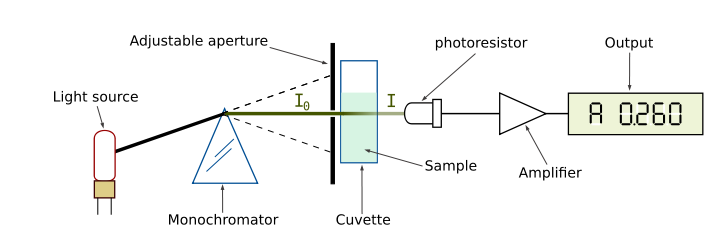 “Spetrophotometer-en”, από YassineMrabet με άδεια CC BY-SA 3.0
53
Φασματοφωτόμετρο απλής δέσμης
mfu.ac.th
54
Φασματοφωτόμετρο διπλής δέσμης
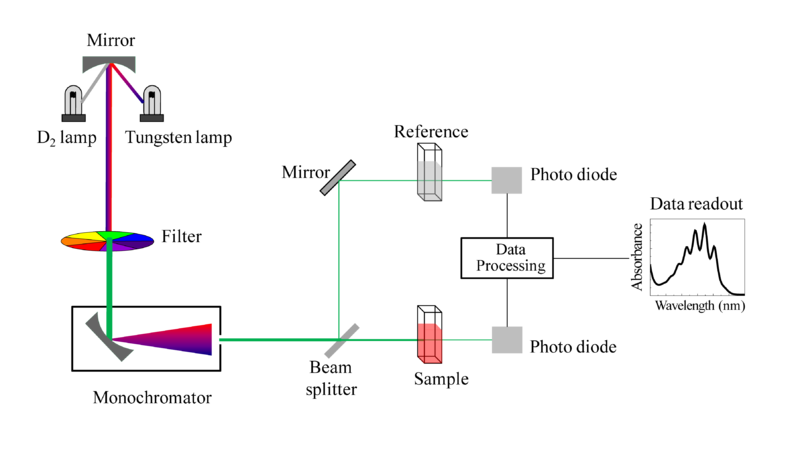 “Schematic of UV- visible spectrophotometer”, από Sobarwiki διαθέσιμο ως κοινό κτήμα
55
Τέλος Ενότητας
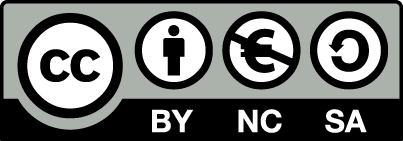 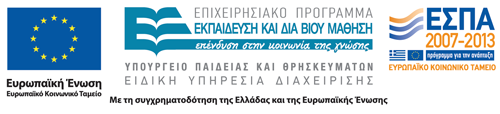 Σημειώματα
Σημείωμα Αναφοράς
Copyright Τεχνολογικό Εκπαιδευτικό Ίδρυμα Αθήνας, Βασίλειος Ντουρτόγλου, Αρχοντούλα Χατζηλαζάρου, Ευθαλία Ντουρτόγλου 2014. Βασίλειος Ντουρτόγλου, Αρχοντούλα Χατζηλαζάρου, Ευθαλία Ντουρτόγλου. «Σύγχρονες μέθοδοι ενόργανης ανάλυσης. Ενότητα 1: Εισαγωγή στις Φασματοφωτομετρικές τεχνικές». Έκδοση: 1.0. Αθήνα 2014. Διαθέσιμο από τη δικτυακή διεύθυνση: ocp.teiath.gr.
Σημείωμα Αδειοδότησης
Το παρόν υλικό διατίθεται με τους όρους της άδειας χρήσης Creative Commons Αναφορά, Μη Εμπορική Χρήση Παρόμοια Διανομή 4.0 [1] ή μεταγενέστερη, Διεθνής Έκδοση.   Εξαιρούνται τα αυτοτελή έργα τρίτων π.χ. φωτογραφίες, διαγράμματα κ.λ.π., τα οποία εμπεριέχονται σε αυτό. Οι όροι χρήσης των έργων τρίτων επεξηγούνται στη διαφάνεια  «Επεξήγηση όρων χρήσης έργων τρίτων». 
Τα έργα για τα οποία έχει ζητηθεί άδεια  αναφέρονται στο «Σημείωμα  Χρήσης Έργων Τρίτων».
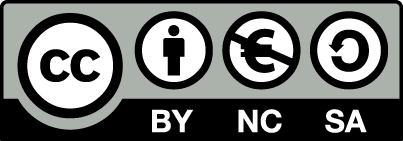 [1] http://creativecommons.org/licenses/by-nc-sa/4.0/ 
Ως Μη Εμπορική ορίζεται η χρήση:
που δεν περιλαμβάνει άμεσο ή έμμεσο οικονομικό όφελος από την χρήση του έργου, για το διανομέα του έργου και αδειοδόχο
που δεν περιλαμβάνει οικονομική συναλλαγή ως προϋπόθεση για τη χρήση ή πρόσβαση στο έργο
που δεν προσπορίζει στο διανομέα του έργου και αδειοδόχο έμμεσο οικονομικό όφελος (π.χ. διαφημίσεις) από την προβολή του έργου σε διαδικτυακό τόπο
Ο δικαιούχος μπορεί να παρέχει στον αδειοδόχο ξεχωριστή άδεια να χρησιμοποιεί το έργο για εμπορική χρήση, εφόσον αυτό του ζητηθεί.
Επεξήγηση όρων χρήσης έργων τρίτων
Δεν επιτρέπεται η επαναχρησιμοποίηση του έργου, παρά μόνο εάν ζητηθεί εκ νέου άδεια από το δημιουργό.
©
διαθέσιμο με άδεια CC-BY
Επιτρέπεται η επαναχρησιμοποίηση του έργου και η δημιουργία παραγώγων αυτού με απλή αναφορά του δημιουργού.
διαθέσιμο με άδεια CC-BY-SA
Επιτρέπεται η επαναχρησιμοποίηση του έργου με αναφορά του δημιουργού, και διάθεση του έργου ή του παράγωγου αυτού με την ίδια άδεια.
διαθέσιμο με άδεια CC-BY-ND
Επιτρέπεται η επαναχρησιμοποίηση του έργου με αναφορά του δημιουργού. 
Δεν επιτρέπεται η δημιουργία παραγώγων του έργου.
διαθέσιμο με άδεια CC-BY-NC
Επιτρέπεται η επαναχρησιμοποίηση του έργου με αναφορά του δημιουργού. 
Δεν επιτρέπεται η εμπορική χρήση του έργου.
Επιτρέπεται η επαναχρησιμοποίηση του έργου με αναφορά του δημιουργού.
και διάθεση του έργου ή του παράγωγου αυτού με την ίδια άδεια
Δεν επιτρέπεται η εμπορική χρήση του έργου.
διαθέσιμο με άδεια CC-BY-NC-SA
διαθέσιμο με άδεια CC-BY-NC-ND
Επιτρέπεται η επαναχρησιμοποίηση του έργου με αναφορά του δημιουργού.
Δεν επιτρέπεται η εμπορική χρήση του έργου και η δημιουργία παραγώγων του.
διαθέσιμο με άδεια 
CC0 Public Domain
Επιτρέπεται η επαναχρησιμοποίηση του έργου, η δημιουργία παραγώγων αυτού και η εμπορική του χρήση, χωρίς αναφορά του δημιουργού.
Επιτρέπεται η επαναχρησιμοποίηση του έργου, η δημιουργία παραγώγων αυτού και η εμπορική του χρήση, χωρίς αναφορά του δημιουργού.
διαθέσιμο ως κοινό κτήμα
χωρίς σήμανση
Συνήθως δεν επιτρέπεται η επαναχρησιμοποίηση του έργου.
60
Διατήρηση Σημειωμάτων
Οποιαδήποτε αναπαραγωγή ή διασκευή του υλικού θα πρέπει να συμπεριλαμβάνει:
το Σημείωμα Αναφοράς
το Σημείωμα Αδειοδότησης
τη δήλωση Διατήρησης Σημειωμάτων
το Σημείωμα Χρήσης Έργων Τρίτων (εφόσον υπάρχει)
μαζί με τους συνοδευόμενους υπερσυνδέσμους.
Χρηματοδότηση
Το παρόν εκπαιδευτικό υλικό έχει αναπτυχθεί στο πλαίσιο του εκπαιδευτικού έργου του διδάσκοντα.
Το έργο «Ανοικτά Ακαδημαϊκά Μαθήματα στο ΤΕΙ Αθηνών» έχει χρηματοδοτήσει μόνο την αναδιαμόρφωση του εκπαιδευτικού υλικού. 
Το έργο υλοποιείται στο πλαίσιο του Επιχειρησιακού Προγράμματος «Εκπαίδευση και Δια Βίου Μάθηση» και συγχρηματοδοτείται από την Ευρωπαϊκή Ένωση (Ευρωπαϊκό Κοινωνικό Ταμείο) και από εθνικούς πόρους.
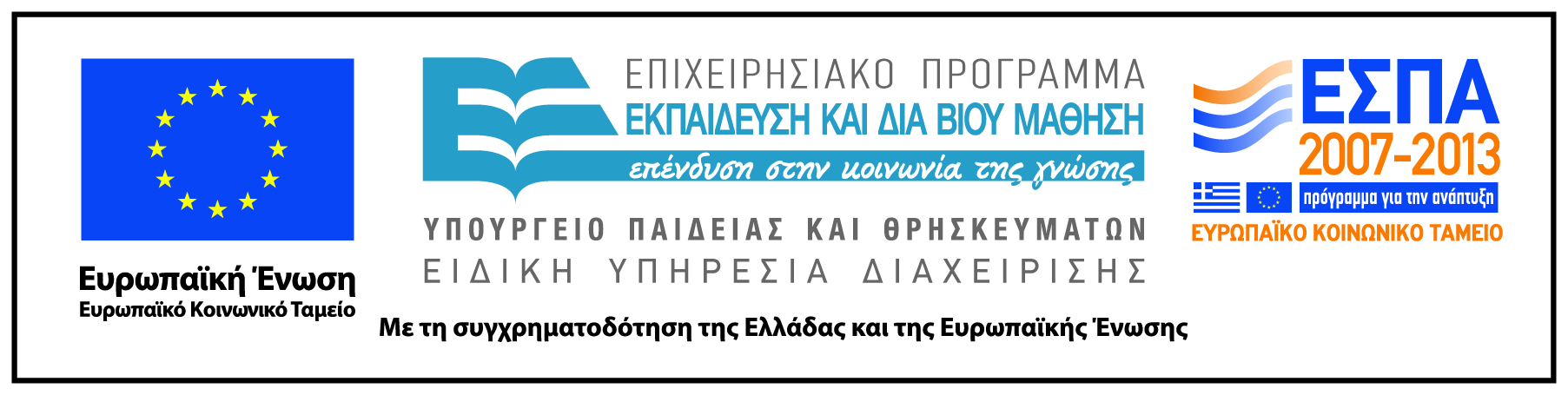